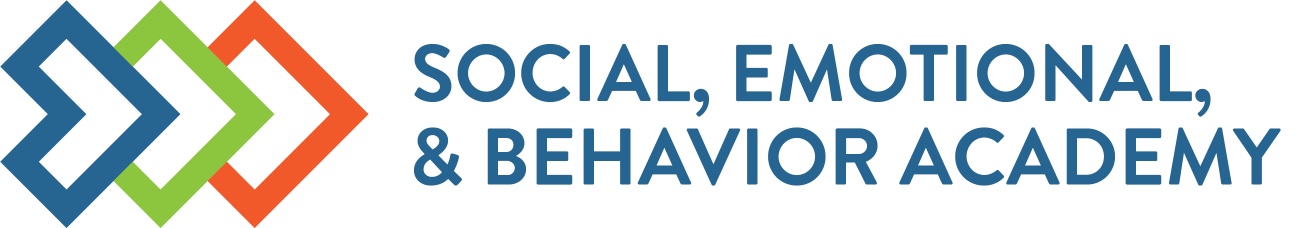 PBIS Track
PBIS School-Wide Coach MeetingYear 1:  June 2023
Insert Trainer Names
with support from NEPBIS Network, May Institute & Broad Reach Consulting
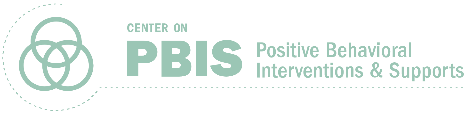 [Speaker Notes: Add trainer names for your event]
ACTIVITY: ATTENDANCE
Scan QR code on the left or follow the URL posted in the chat to access the online attendance survey
Follow prompts to enter attendance information
Notify trainers if you require assistance (e.g., identifying your cohort or cohort group)
Certificates of Attendance will be sent in January and June.  Attendance records and Zoom log in will be use as verification
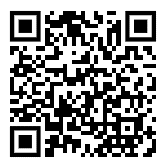 You are in Cohort 9
1 minute
[Speaker Notes: TRAINERS – QR Code is updated

Add your cohort letter – PLEASE review Certificates of Attendance process – They will automatically be sent in Jan and June based upon attendance and Zoom Log in info. 

Post a link to the attendance survey (below) in the chat for those who do not use the QR code on the slide:

ATTENDANCE:  https://edc.co1.qualtrics.com/jfe/form/SV_5BiXqi4bxzOCMS2]
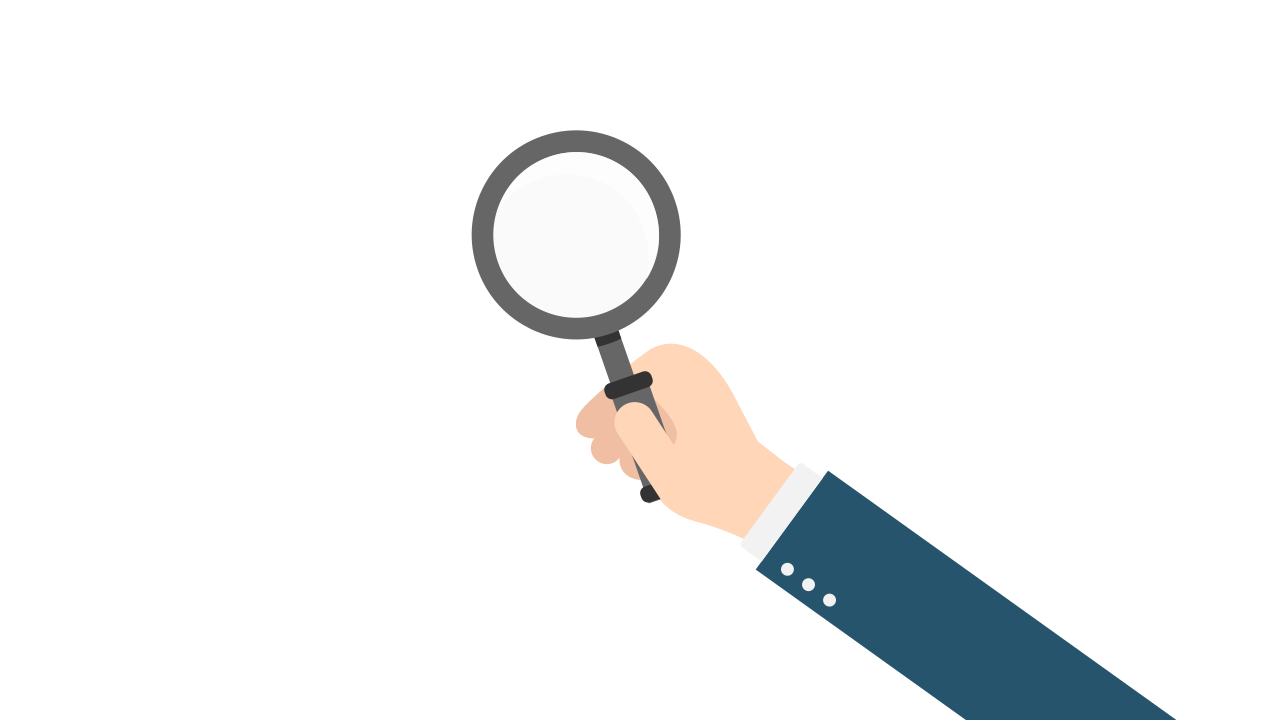 EXPECTATIONS
AGENDA & Coaches’ Tasks
HELPFUL RESOURCES
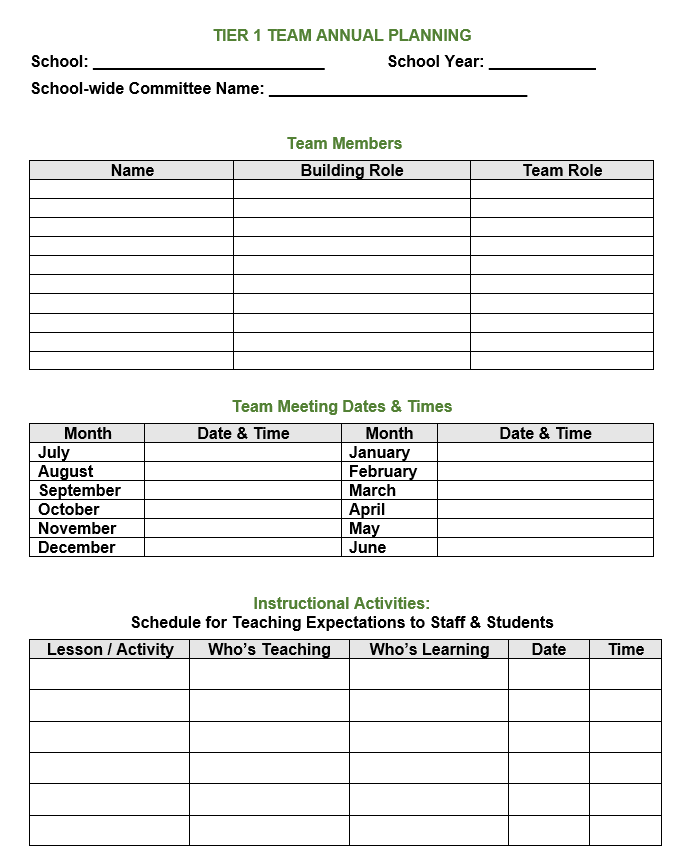 Supporting and Responding to Students’ SEB Needs: Evidence-Based Practices for Educators (Classrooms) 
Supportive Environments Create Classroom Community
Creating a Classroom Teaching Matrix
Annual PBIS Evaluation Report Template
Annual PBIS Evaluation Report – SAMPLE
Coaches Year at a Glance Document
Rollout Check List
Annual Action Plan for Advanced Years
Sample PBIS Handbooks 
Sample Staff Slide Deck
Sample Student PBIS Slide Deck
[Speaker Notes: RESOURCES:

Action Plan with Goals: https://sebacademy.edc.org/action-plan-template-1-year-1-teams
TFI Action Plan: https://sebacademy.edc.org/tfi-action-plan-template 
Coaches Year at a Glance: https://sebacademy.edc.org/coaches-year-glance
Annual Action Plan: https://sebacademy.edc.org/annual-action-plan-template-advanced-years
Integrated TFI Companion Guide: https://www.pbis.org/resource/integrated-tiered-fidelity-inventory-companion-guide 
TFI: https://www.pbisapps.org/products/tfi]
Glows & GrowsReview
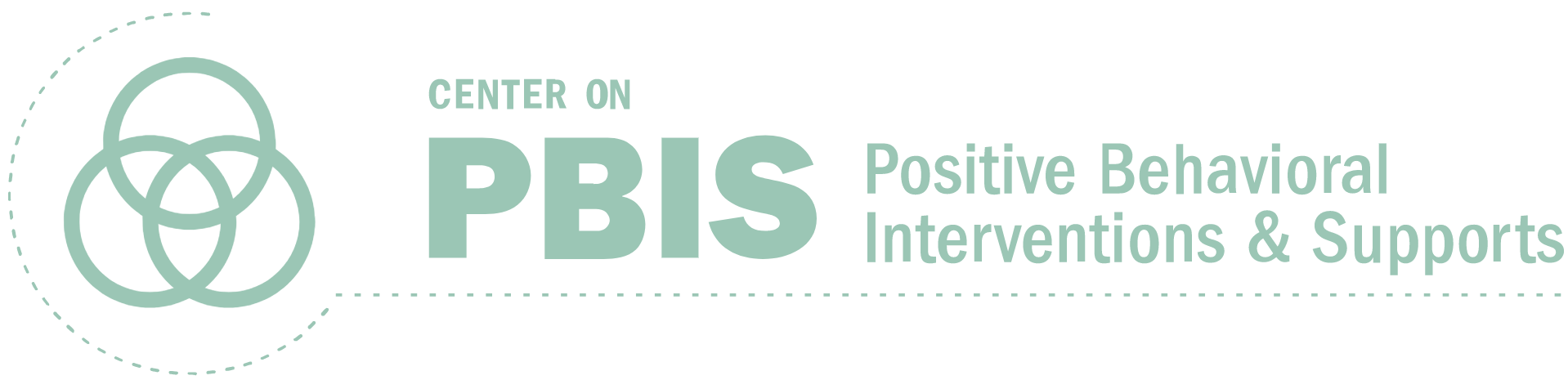 [Speaker Notes: 9:05

Karen]
Develop a continuum to discourage 
violations of expectations
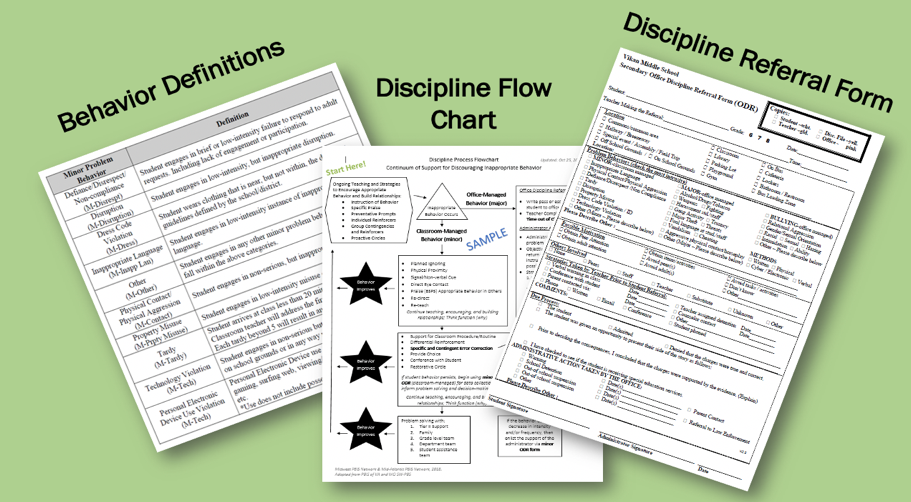 [Speaker Notes: You will also clarify how staff should respond when contextually inappropriate behaviors occur by clearly defining, determining who’s responsible for responding, identifying clear responses, and recording the behaviors.]
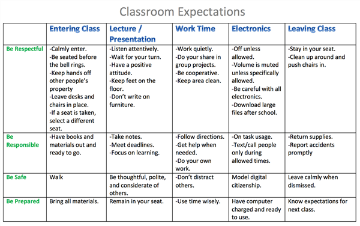 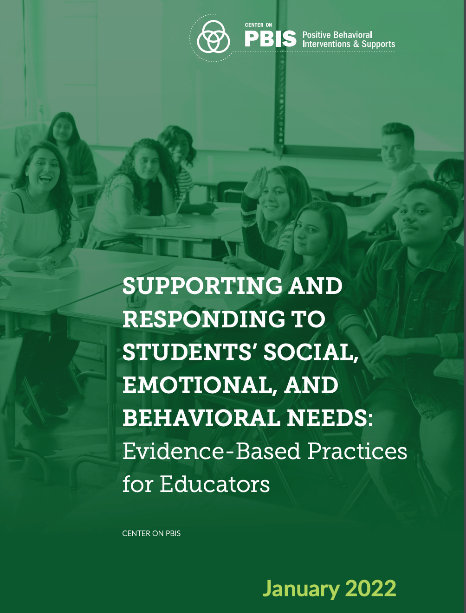 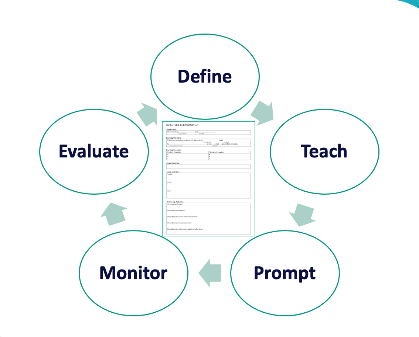 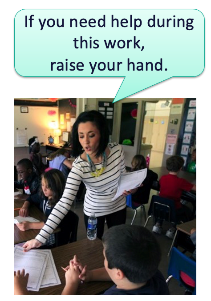 DISCUSSION: GLOWS & GROWS
Have you begun work on any of these items?
Definitions
Flow Chart/Levels
Office Discipline Referral Form
Have you reviewed the Classroom Support Document?  
Have you considered having teacher create a classroom matrix?
3 minutes
7 minutes
Co-Coach / Independent

Whole Group
[Speaker Notes: Discussion Prompt:
What is something to celebrate & something you’re working on regarding acknowledging students for demonstrating your schoolwide expectations ?]
Big Idea:Annual Evaluation Report
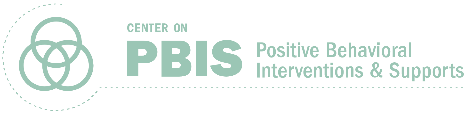 [Speaker Notes: TRAINER NOTE: This is review content please be brief]
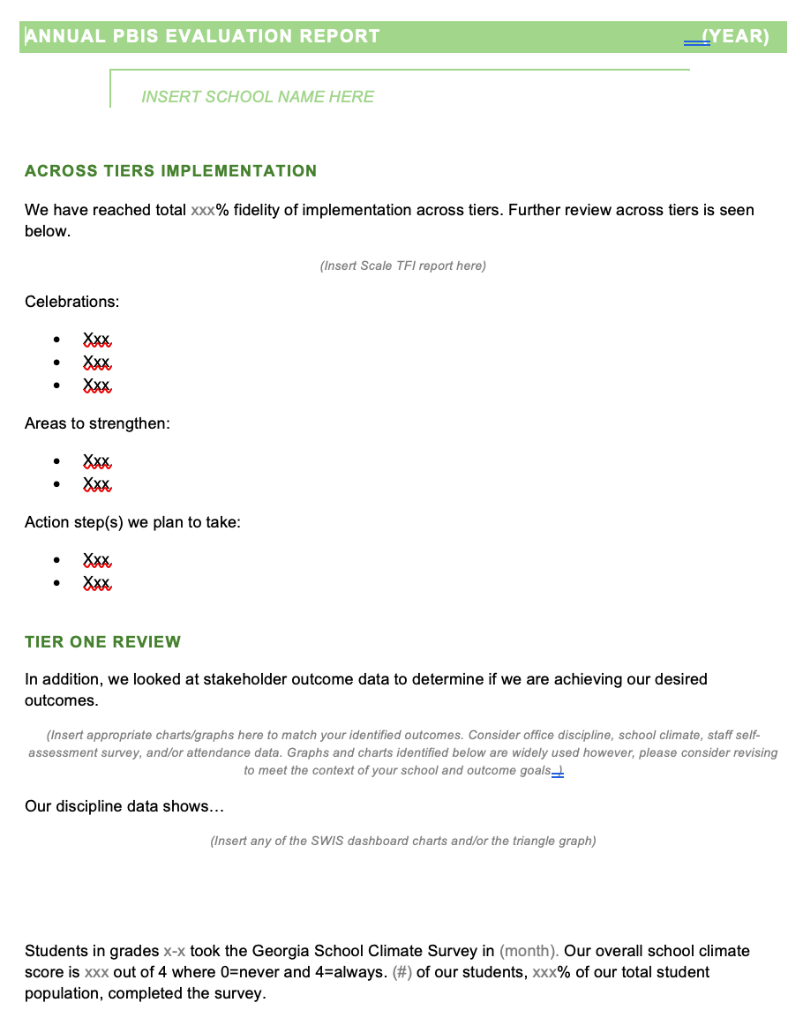 EVALUATION TEMPLATE
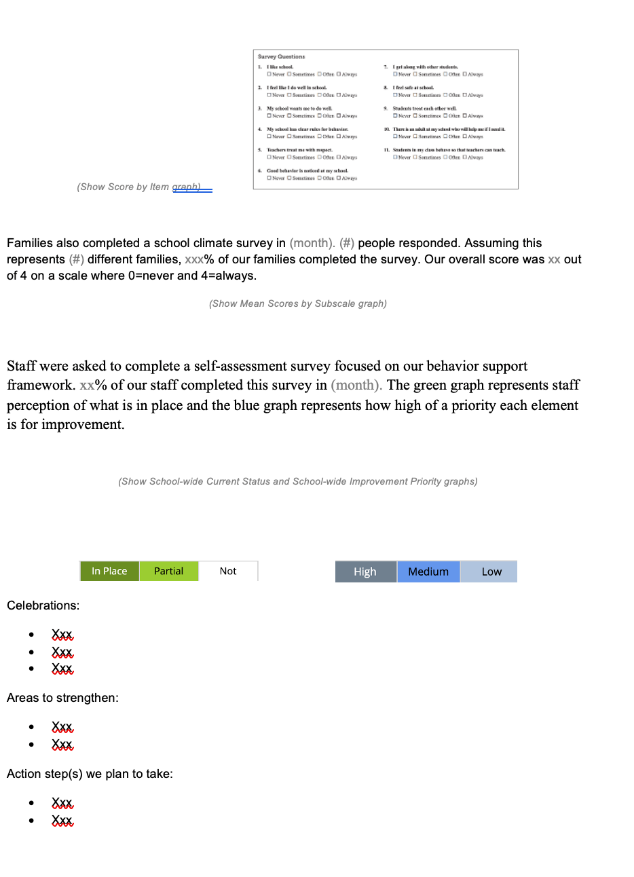 Add your data
Match your school’s context
Share with stakeholders
[Speaker Notes: TRAINER NOTE: This template is meant to be used as a guide. Schools should add/delete to meet their school context.

Annual Evaluation Template link:  https://sebacademy.edc.org/annual-evaluation-report-template 
Sample - Annual Evaluation : https://sebacademy.edc.org/annual-evaluation-report-sample]
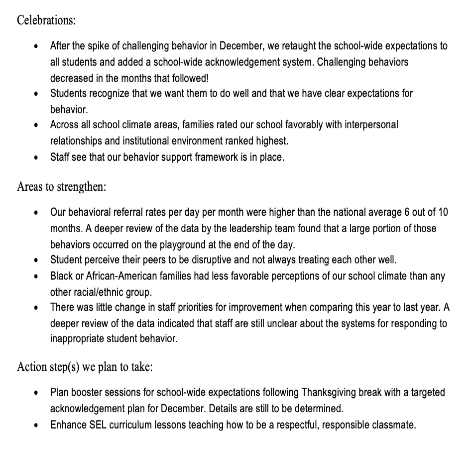 Implementation of the core components of PBIS is more likely if the Tier I team assesses the implementation status at least annually and provides “snapshot” reports to the staff, community, school board.
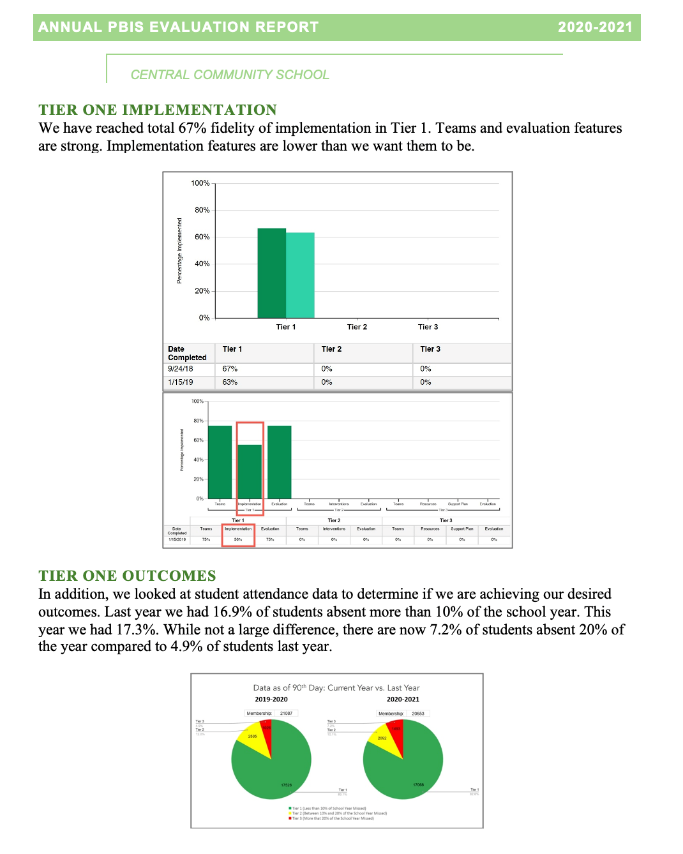 [Speaker Notes: Annual Tier 1 Evaluation Report (Sample school):]
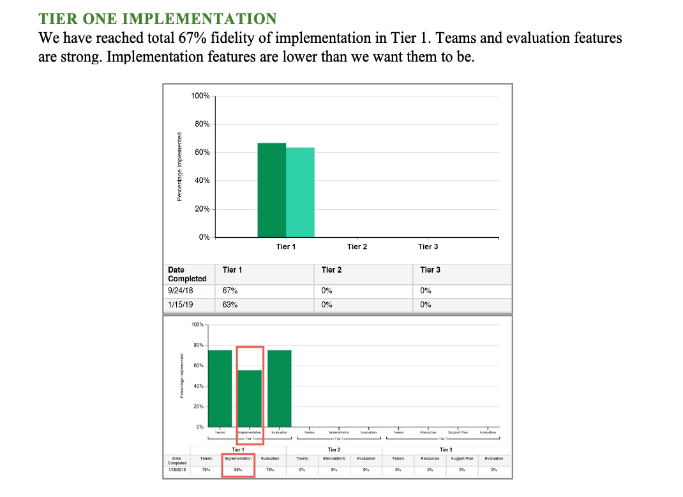 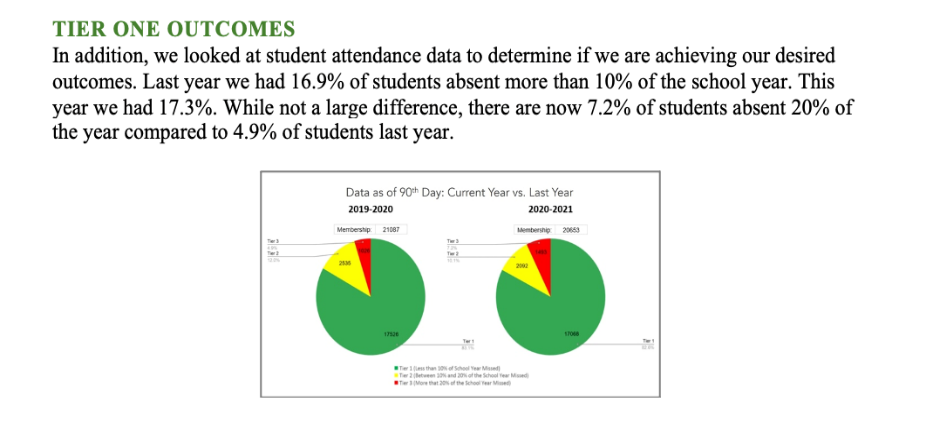 Outcome Data
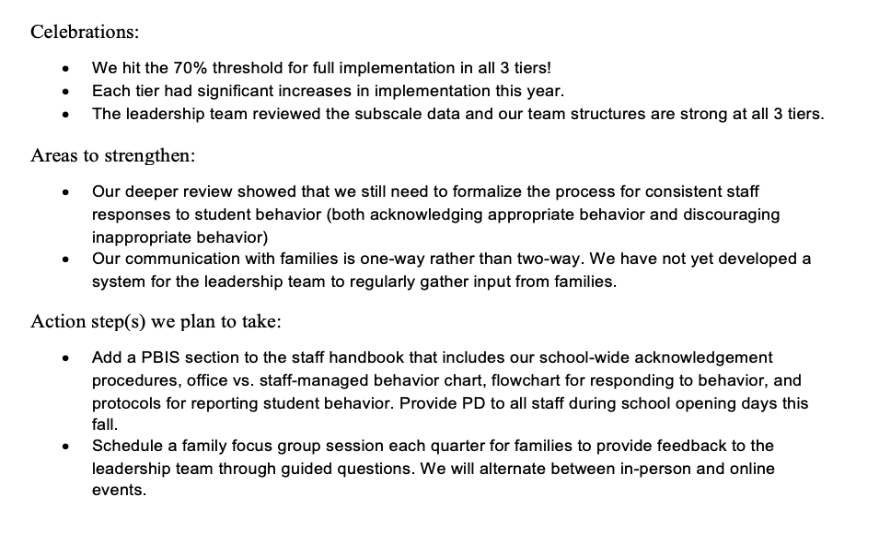 Celebrations
Areas to strengthen
Action Steps
Fidelity Data
[Speaker Notes: TRAINER NOTE: Use this sample to discuss what each school might choose to include in a “snapshot” evaluation report]
What Tier 1 outcome data can you use to complement your TFI data?
(Remember to consider your team's desired outcomes/goals as you decide!)
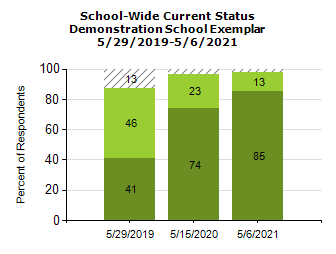 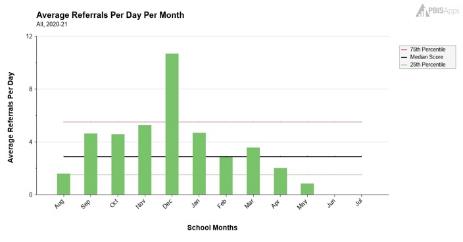 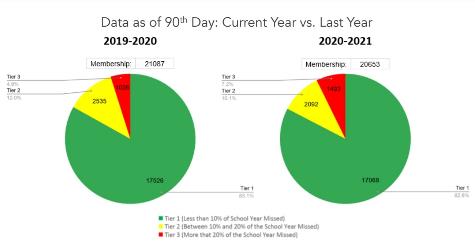 School climate data
(students, staff, families)
Staff Self-assessment  survey data
Behavior data
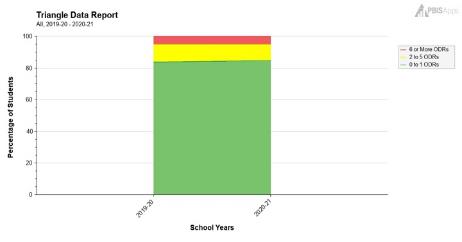 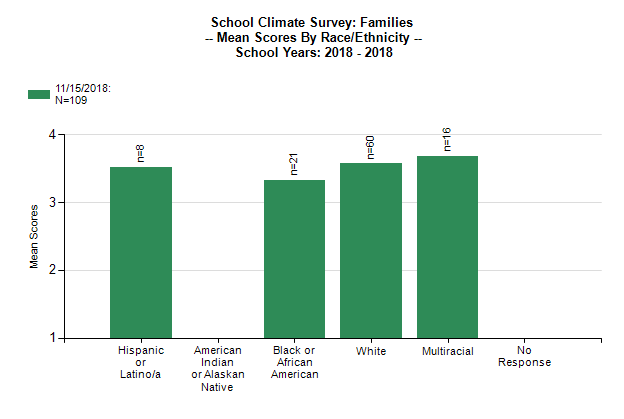 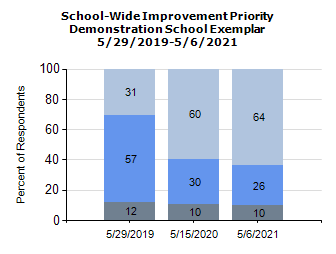 Attendance data
ACTIVITY: Evaluation Report
Open the Report Template
Get TFI graph from PBISapps.org to paste into Template
Consider what outcome data you might use
List AT LEAST one celebration item, one area to improve item, and one action step – Be prepared to share out to group.
Complete with your team and share with Trainers, Your Administration, Staff, Families, and Post to your Website
Coaches
20 minutes
10 minutes
PBISResource Spotlight:
Roll out Checklist, Coaches Year at a Glance,& Annual Action Plan
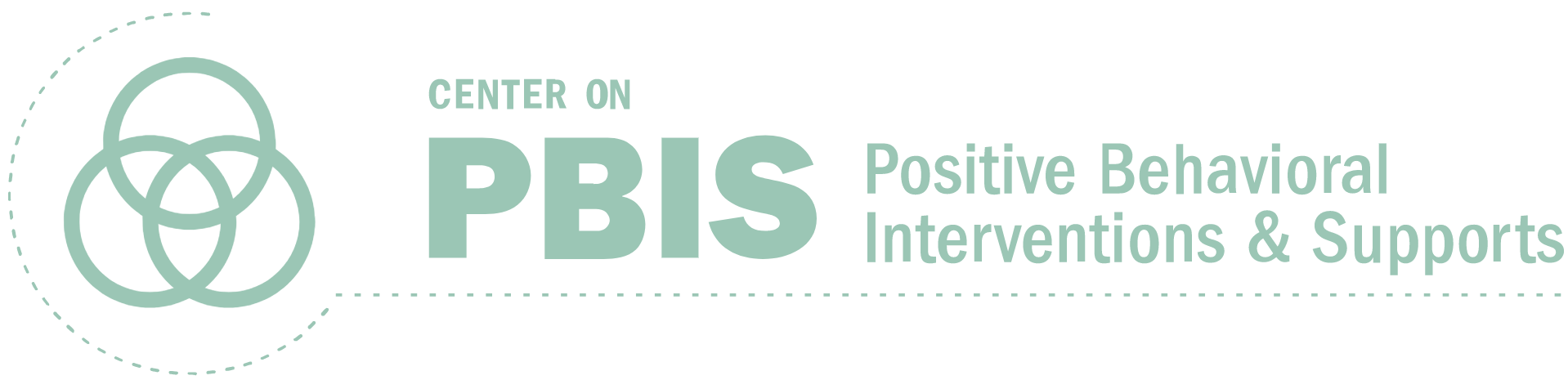 [Speaker Notes: RESOURCE LINK: https://sebacademy.edc.org/equitable-outcomes-require-finding-vulnerable-decisions]
PBIS ROLLOUT CHECKLIST
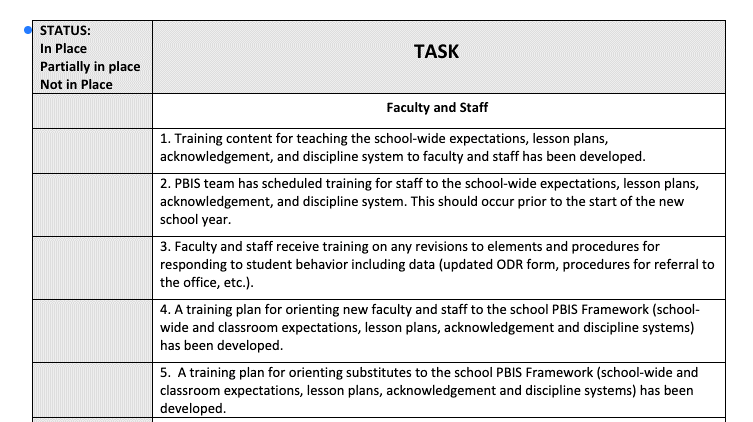 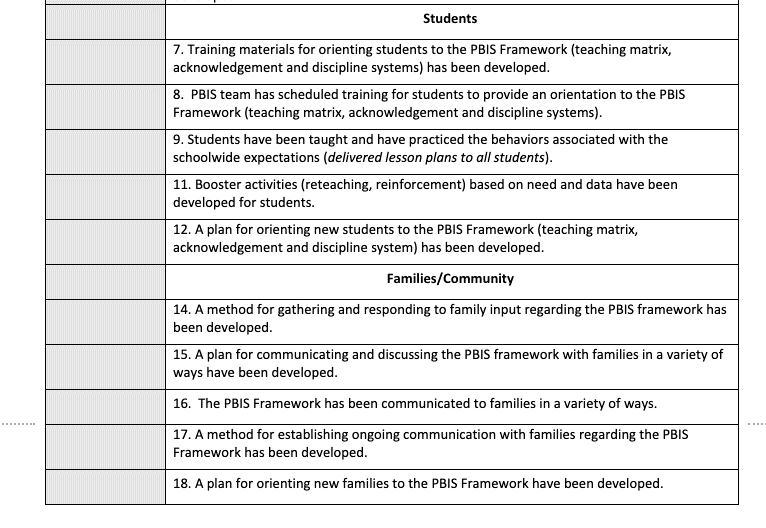 Coaches Year at a Glance
Month by month resources for coaches:
Organizes what data should be reviewed when (for planning purposes)
Prompts for coaches’ and team activities that support planning
What practices should be conducted across the year.
Ideas for communicating with Staff, Families, and Community.
Create your own coaches’ plan!
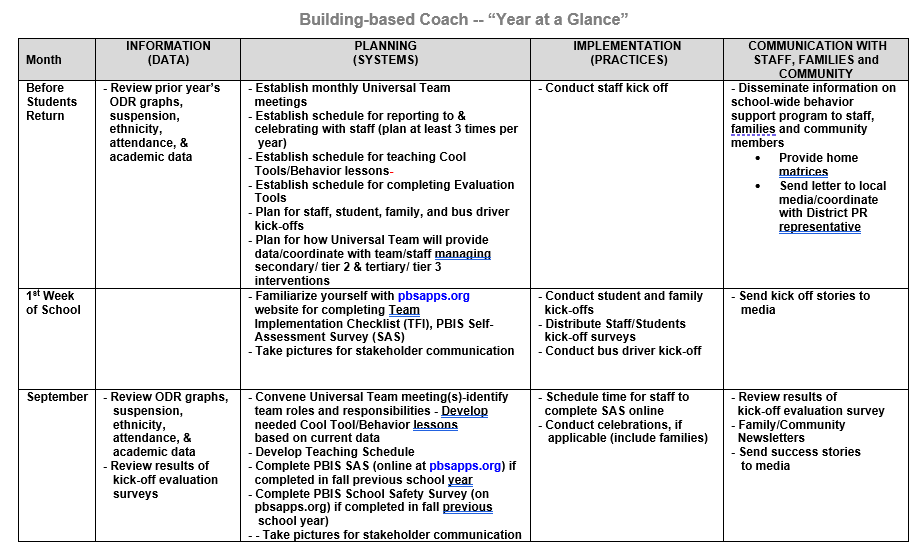 [Speaker Notes: https://sebacademy.edc.org/coaches-year-glance]
Annual Action Planning - Advanced
All in one - year long organizer action plan document that provides you a one stop document to share the following information:
Team membership and meeting dates
Lesson plan dates
Acknowledgement activities
Assessment activities
Additional support activities
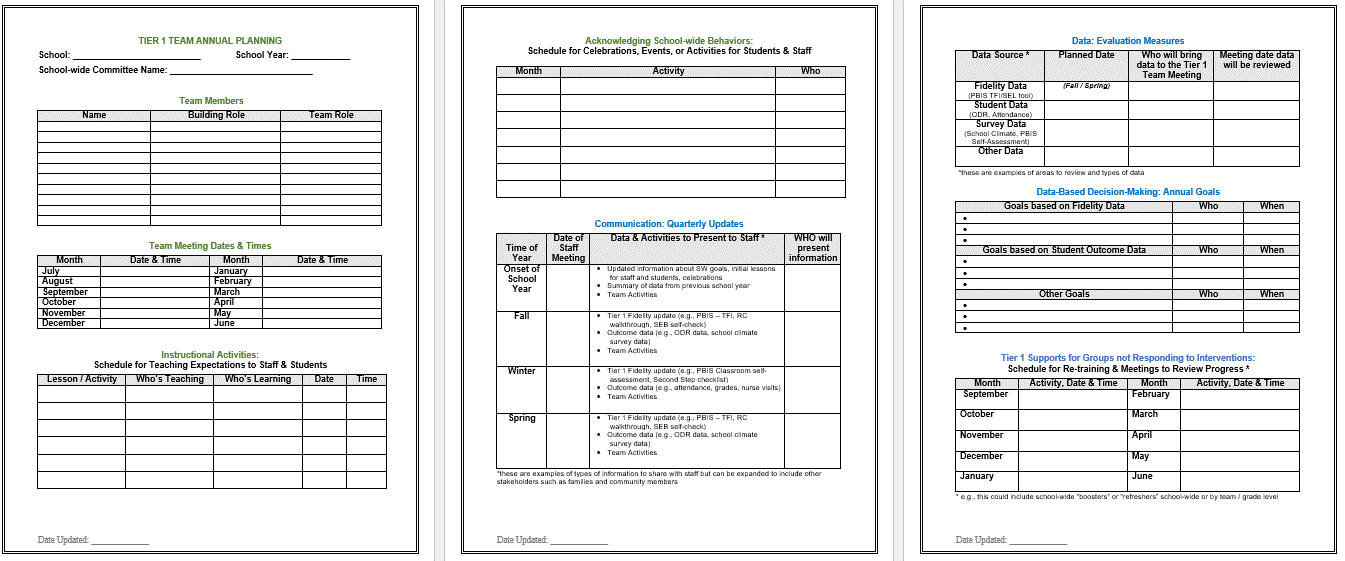 [Speaker Notes: This Action plan is more advanced and is intended for schools in years 2 and beyond. Review with the team.  


Advanced Action Plan https://sebacademy.edc.org/annual-action-plan-template-advanced]
Membership, Roles, and Meeting Dates
What role will team members fulfill?
Reserve meeting time
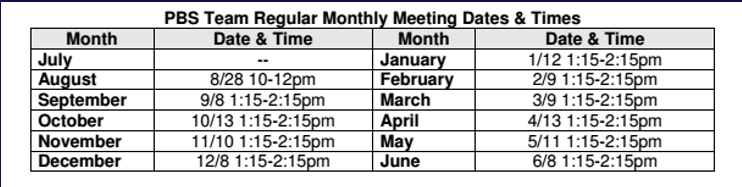 [Speaker Notes: https://sebacademy.edc.org/annual-action-plan-template-advanced-years]
Teaching / Acknowledgement and Celebration Schedule
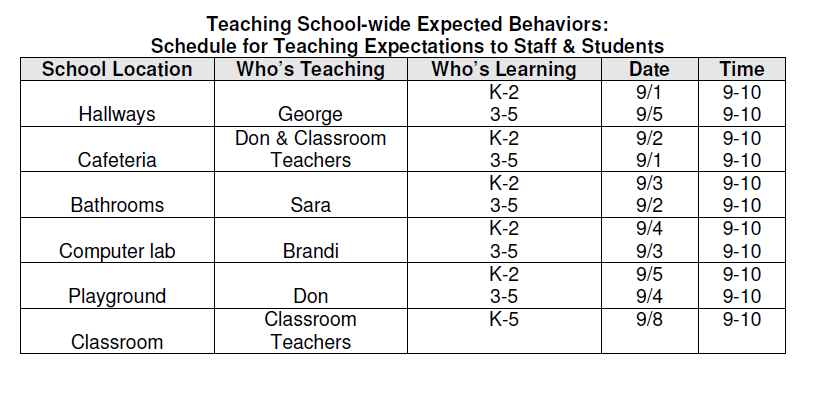 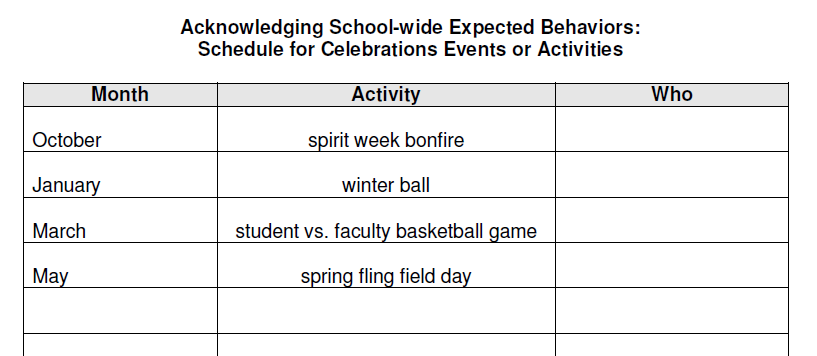 What’s your school’s plan for teaching expected behaviors to staff and students?
Any long-term, school-wide celebrations, assemblies, or events can be recorded here.
[Speaker Notes: https://sebacademy.edc.org/annual-action-plan-template-advanced-years]
Communication
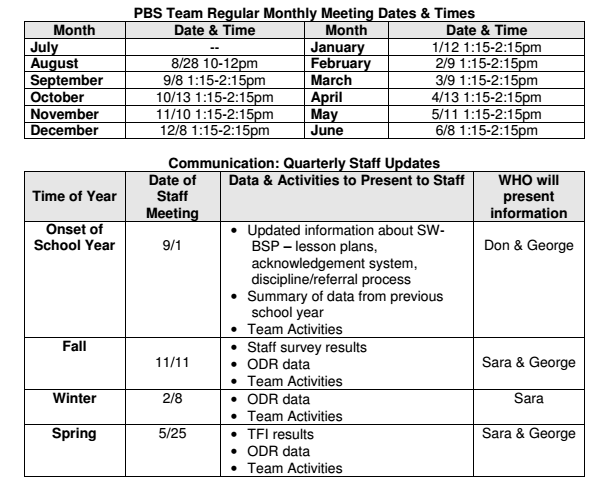 What data and info will be shared with staff when
[Speaker Notes: https://sebacademy.edc.org/annual-action-plan-template-advanced-years]
Evaluation Measures & Measurable Goals
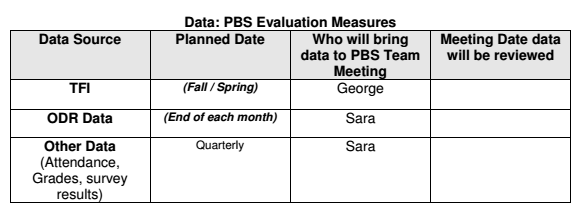 What evaluation measures will the team use to assess implementation? When?
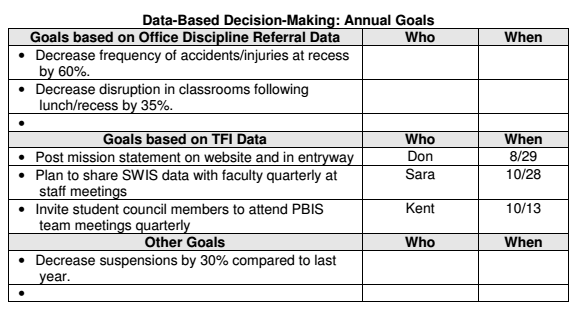 What do your data indicate as areas of priority?
What goals will you set for next year?  Are they measurable?
Action plan based on TFI, or survey results
[Speaker Notes: https://sebacademy.edc.org/annual-action-plan-template-advanced-years]
Looking to add more staff to your team?  Sample PBIS Team Application form
Don’t forget to recruit student reps and non-staff family members!
[Speaker Notes: This is a sample team application that some school use to identify new team members. https://sebacademy.edc.org/pbis-team-member-application-sample]
ACTIVITY: RESOURCE SPOTLIGHT
Review the shared resources independently.
With a partner discuss:
How could these resources serve as a prompt for annual action planning?
What is your key takeaway from these resources?
Be ready to provide a 1 minute share-out of your discussion
5 minutes
10 minutes
Coach Chat
Whole Group
[Speaker Notes: https://sebacademy.edc.org/annual-action-plan-template-advanced-years]
Revisiting Goals
Understanding the PBIS Framework
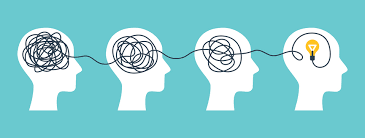 Start of Year 1
End 
of Year 3
Outcomes are our GOALS for implementation
Based on data
Locally important and meaningful
Applicable to all (culturally equitable)
Students’ social competence and academic achievement
Staff implementation of critical skills 
Observable and measurable
Written as a goal
As a result of 
implementing PBIS, 
student behavior will improve, and the school will feel better.
As a result of implementing PBIS during the 20XX-20XY school year, student reports of school climate will improve by 20%
By the end of the year support for implementing PBIS will be rated “Highly Important” by at least 80% of staff as measured by PBIS staff survey.
By spring break, staff, students, and families will provide input into creation of School Wide PBIS Matrix as demonstrated by responses to questionnaires, class focus groups, and faculty meetings
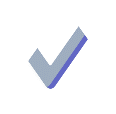 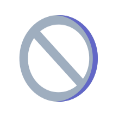 ACTIVITY: Revisiting Purpose and Outcomes
Review your goals from October
Are they still applicable or do they need revising?
When you meet with your team identify 1 measurable outcome for the year ahead
Add to your action plan as needed.
10 minutes
AGENDA & Coaches’ Tasks
What questions do you have on today’s content?
What questions do you have on the follow-up tasks?
HELPFUL RESOURCES
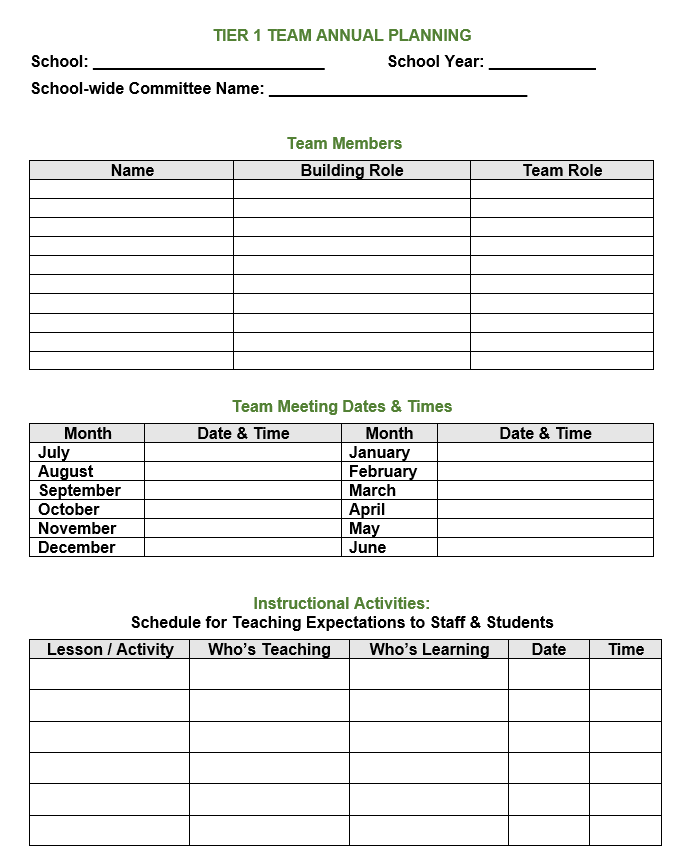 Supporting and Responding to Students’ SEB Needs: Evidence-Based Practices for Educators (Classrooms) 
Supportive Environments Create Classroom Community
Creating a Classroom Teaching Matrix
Annual PBIS Evaluation Report Template
Annual PBIS Evaluation Report – SAMPLE
Coaches Year at a Glance Document
Rollout Check List
Annual Action Plan for Advanced Years
Sample PBIS Handbooks 
Sample Staff Slide Deck
Sample Student PBIS Slide Deck
[Speaker Notes: RESOURCES:

Action Plan with Goals: https://sebacademy.edc.org/action-plan-template-1-year-1-teams
TFI Action Plan: https://sebacademy.edc.org/tfi-action-plan-template 
Coaches Year at a Glance: https://sebacademy.edc.org/coaches-year-glance
Annual Action Plan: https://sebacademy.edc.org/annual-action-plan-template-advanced-years
Integrated TFI Companion Guide: https://www.pbis.org/resource/integrated-tiered-fidelity-inventory-companion-guide 
TFI: https://www.pbisapps.org/products/tfi]
If you were NOT at the Team Training in May, Please remember to complete the End Of Year Evaluation! 
.
Today’s Evaluation
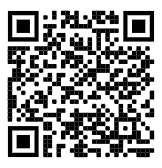 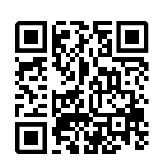 Scan the QR code to access or look in the Chat Box for link
End of Year Evaluation
Scan the QR code to access or look in the Chat Box for link
[Speaker Notes: TRAINERS -
Today’s Evaluation:    https://edc.co1.qualtrics.com/jfe/form/SV_cBF9GI7gVEBsfSC  


End of Year Evaluation:   https://edc.co1.qualtrics.com/jfe/form/SV_cHpKO4n8KJKPRdA]